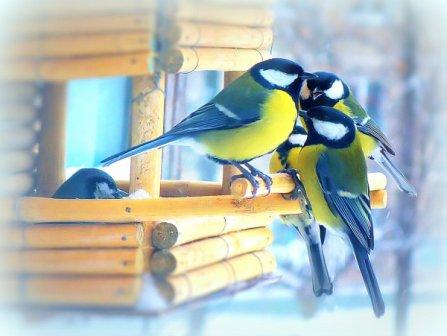 МБДОУ  «Детский сад №28 «Золотой петушок»
Проект для детей 3-4 лет
          «Покормите птиц зимой»
Воспитатели: Шкиль В.Д.
                         Часовских Е.А.
Тамбов 2022 г
Тип проекта: информационно-ориентированный.
Вид проекта: краткосрочный, групповой.
Участники проекта: дети 2 младшей группы, воспитатели.
Сроки реализации: 1 неделя.
Актуальность проекта:
Зимой птицам не только холодно, но и голодно. 
Доступной пищи становится значительно меньше, 
но потребность в ней возрастает. 
Иногда естественный корм становится практически недоступным,
 поэтому многие птицы не могут пережить 
зиму и погибают. 
Задача взрослых - воспитывать интерес
 у детей к друзьям нашим меньшим – птицам, 
пополнить багаж знаний о зимующих птицах, 
о среде их обитания.
Цель проекта: Развитие у дошкольников нравственных чувств через экологическое  воспитание с выходом в продуктивную деятельность. Создание оптимальных условий для реализации проекта.

Задачи проекта:

Обучающие:
• Закрепить ранее полученные знания воспитанников о
 зимующих птицах, их образе жизни, повадках, роли человека 
в жизни птиц.
• Пополнить имеющиеся знания новыми сведениями.
• Научить детей правильно подкармливать птиц.

Развивающие:
• Способствовать развитию познавательной и творческой
 активности, любознательности
• Расширять кругозор и обогащать словарный запас детей, 
развивать связную речь.

Воспитательные:
• Формировать заботливое отношение к птицам, желание
 помогать в трудных зимних условиях.
Ожидаемые результаты реализации проекта:
Заинтересовать детей совместно со взрослыми  в заботе о птицах,
 желание помогать им в зимний период
 (изготовление кормушек, подкормка птиц зимой).
- Совместная деятельность будет способствовать укреплению детско-взрослых отношений.
Этапы проекта:

1. Подготовительный этап.
- Определение уровня знаний детей о зимующих птицах.
- Определение темы проекта, задач.
- Сбор информации по данной теме.
- Создание необходимых условий для реализации проекта.

2. Основной этап. Реализация проекта.
Выполнение проекта проводилось в трех направлениях:
- работа воспитателя с детьми;
- самостоятельная деятельность детей;
- совместная деятельность родителей и детей.
Пути реализации проекта
1. Работа воспитателя с детьми
Беседы: «Что ты знаешь о зимующих птицах?»
«Меню птиц», «Зимние гости»
«Зачем помогать птицам зимой»
Рассматривание картин, иллюстраций;
Чтение художественных произведений:
• «Где обедал воробей» - из цикла «Детки клетке»;
• «Воробей» В. Звягиной;
• «Зимние гости» Ю. Никонова.
Заучивание стихотворения «Кормушка».
Отгадывание загадок о зимующих птицах.
Оформление уголка книги: подбор книг, журналов о птицах.
Дидактические игры:  «Назови птицу», «Кто как кричит», «Узнай по описанию»
2. Самостоятельная деятельность детей:
Рассматривание зимующих птиц на иллюстрациях в книгах и журналах.
Рассматривание сюжетных картин и фотографий.
Художественно – продуктивная деятельность:
• рисование пальчиками «Ягоды рябины для снегиря»;
• лепка «Угостим пичужку»
Экскурсия по территории детского сада
Подкормка птиц, наблюдения.
Работа с родителями:
Изготовление кормушек, сбор корма.

В результате проведенной работы дети получили
 много новой информации о птицах, 
которые зимуют рядом с нами,
 узнали о жизни птиц, их различиях, повадках, об 
                                 особенностях обитания в зимний период. 
Но главный результат проекта - это усвоение детьми того, что наши пернатые друзья не смогут перезимовать, если мы не будем им помогать.
Лепка на тему: «Угостим пичужку»
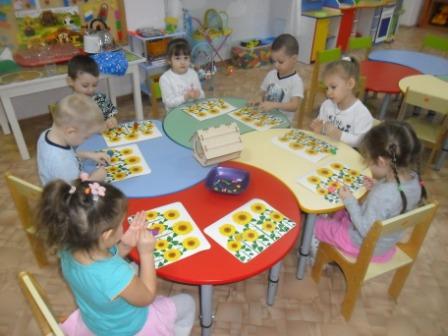 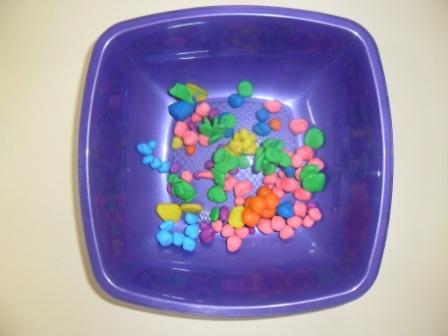 Дидактическая игра «Назови птиц»
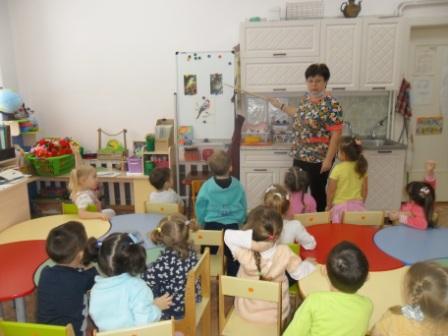 Дидактическая игра «Узнай по описанию»
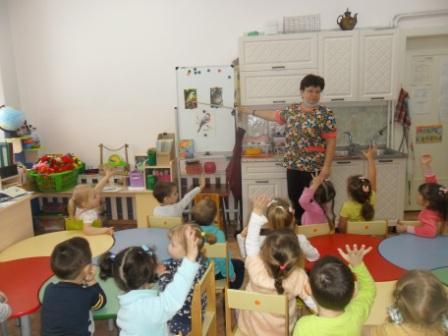 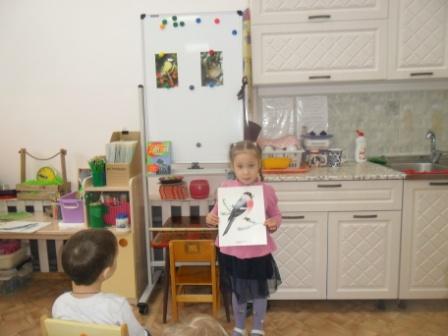 Беседа  с использованием ИКТ:
                 «Что ты знаешь о зимующих птицах»
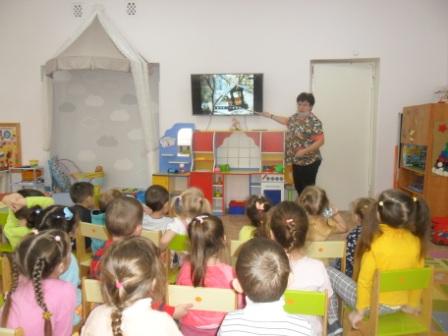 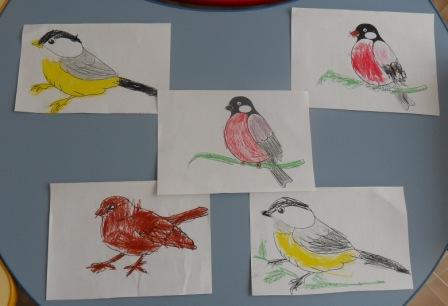 Раскрашивание
восковыми мелками
«Наши птички»
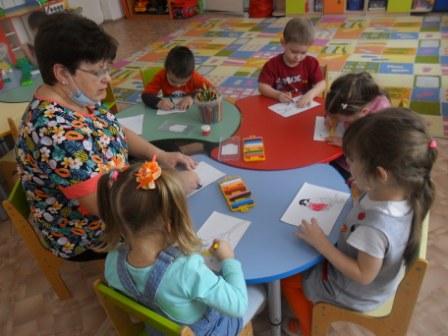 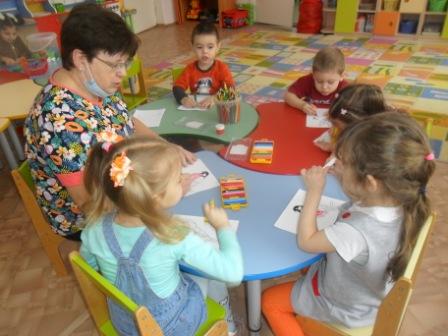 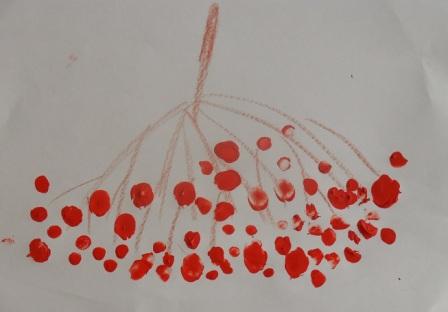 Рисование пальчиками
«Ягоды рябины для снегиря»
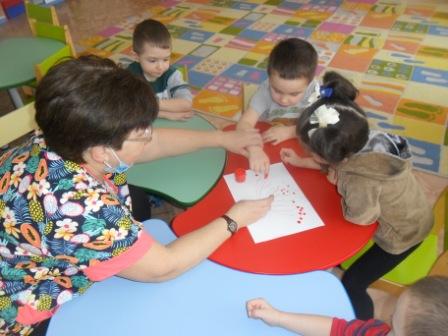 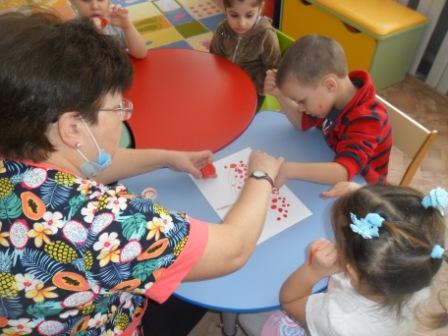 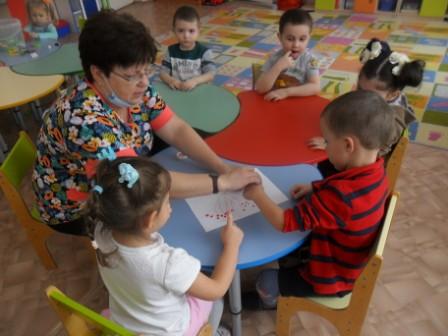 Изготовление кормушки для птиц.
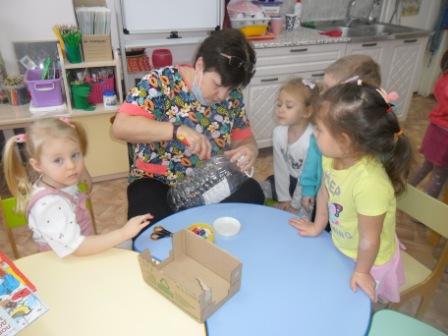 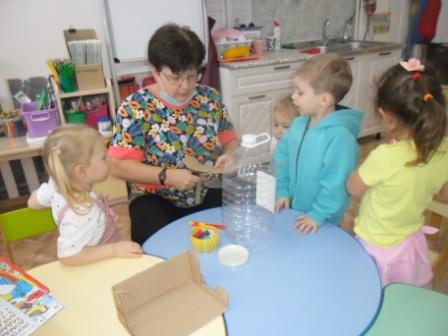 Мы кормим птиц
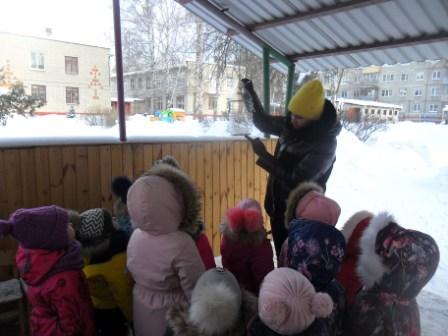 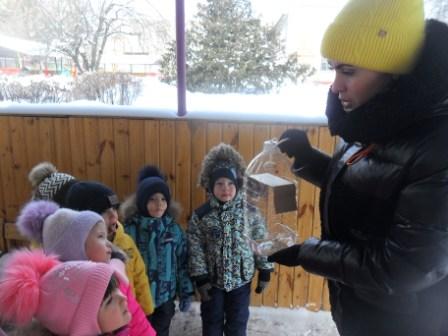 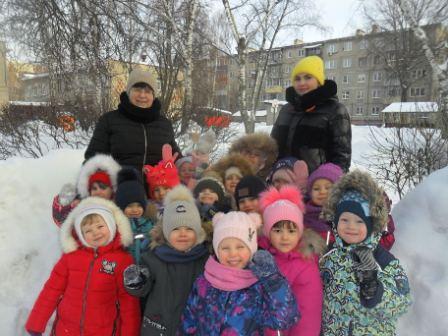